Культура России XVIII века
Преобразования Петра I
КУНСТКАМЕРА – первый отечественный музей
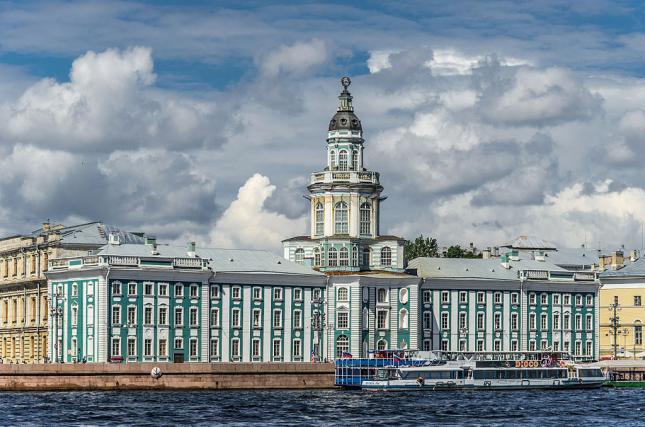 Феофан Прокопович (1681-1736)
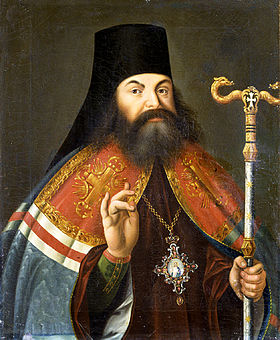 Стефан Яворский (1658-1722)
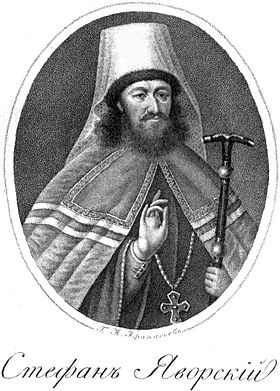 АРХИТЕКТУРА
Доменико Трезини(1670-1734)
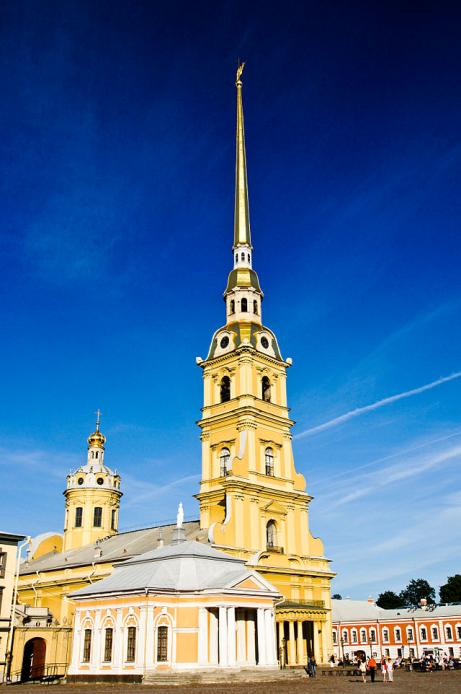 Петропавловский собор(1712-1733)
Здание 12 коллегий(1722-1742)
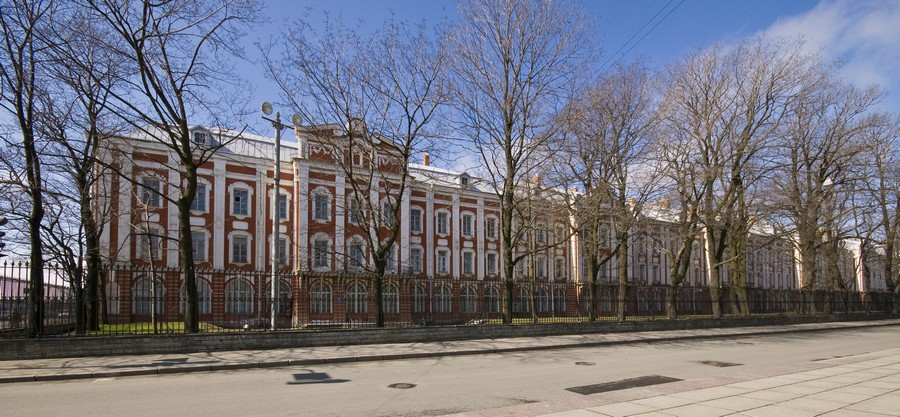 Летний дворец Петра I(1710-1714)
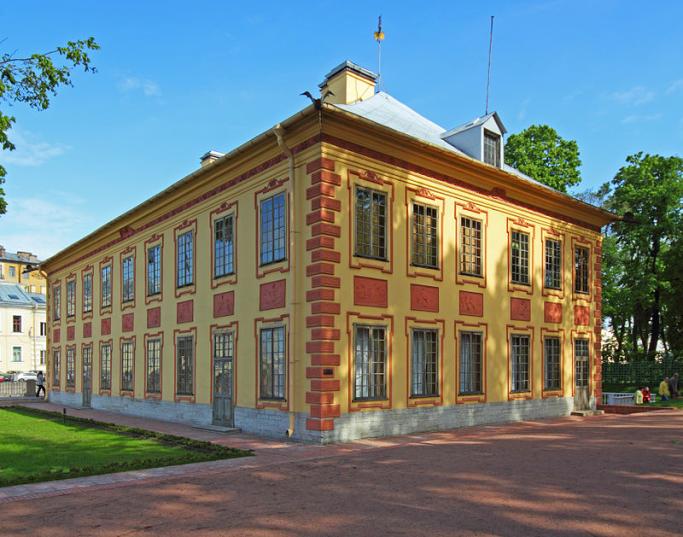 Аксамитов Д.В.
Лефортовский дворец(1697-1699)
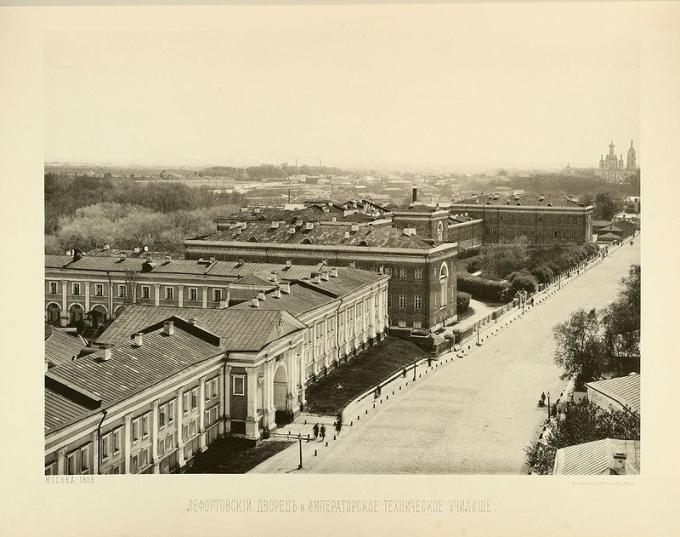 Зарудный И.П.(1670-1727)
Меншикова башня(1704-1707)
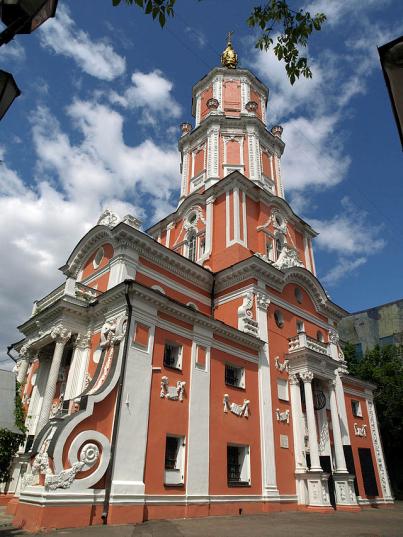 ЖИВОПИСЬ
Матвеев А.М.(1701-1739)
Портрет Петра I
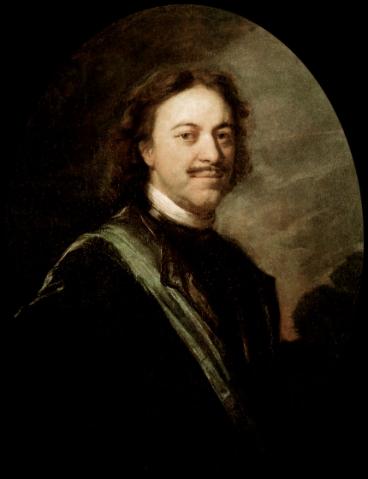 Никитин Р.Н.(1691-1753)
Портрет Строганова
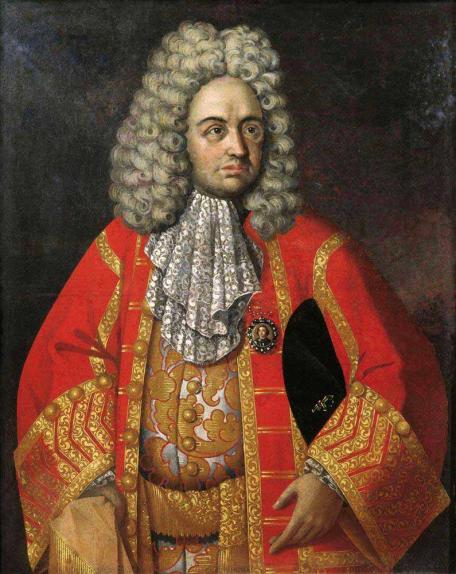 Никитин И.Н.(1690-1742)
Портрет цесаревныЕлизаветы Петровны
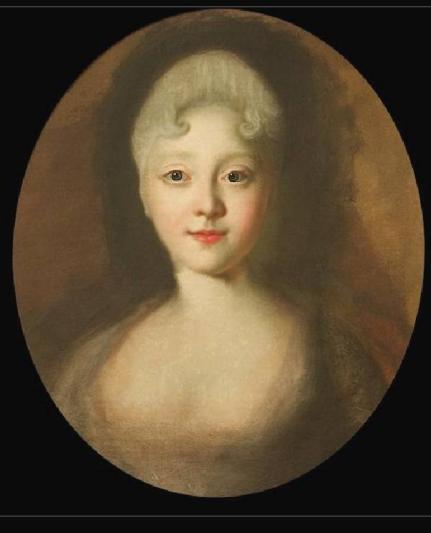 Портрет Петра I
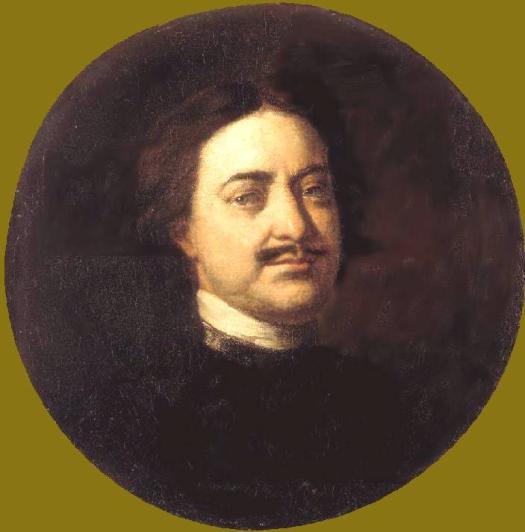 ПОСЛЕПЕТРОВСКАЯ КУЛЬТУРА
Бецкой И.И.(1704-1795)
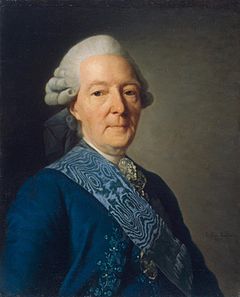 Ломоносов М.В.(1711-1765)
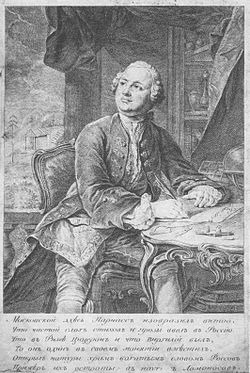 Татищев В.Н.(1686-1750)
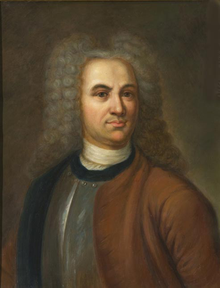 Кулибин И.П.(1735-1818)
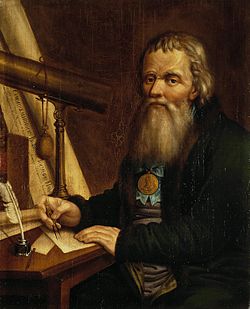 Новиков Н.И.(1744-1818)
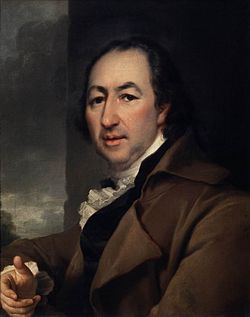 Радищев А.Н.(1749-1802)
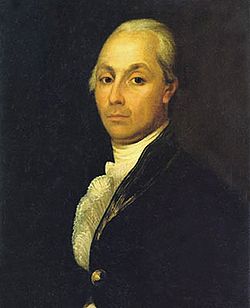 ЛИТЕРАТУРА
Направления:1. классицизм2. реализм3. сентиментализм
КЛАССИЦИЗМ
Кантемир А.Д.(1708-1744)
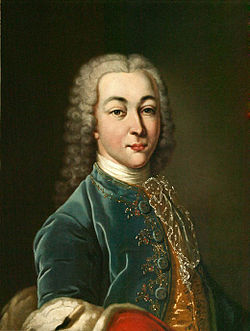 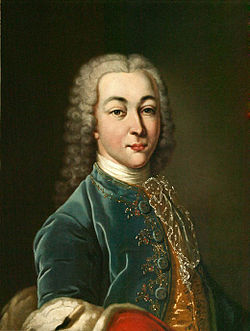 Сумароков А.П.1717-1777)
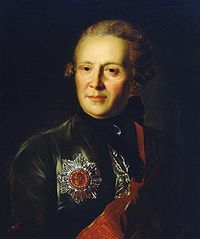 Тредиаковский В.К.1703-1769)
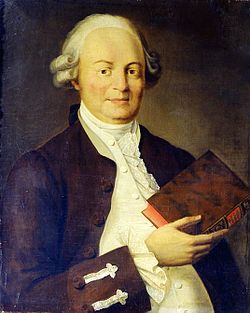 Державин Г.Р.(1743-1816)
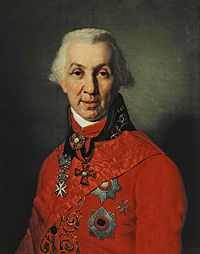 РЕАЛИЗМ
Фонвизин Д.И.(1745-1792)
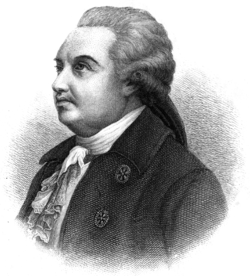 СЕНТИМЕНТАЛИЗМ
Карамзин Н.М.(1766-1826)
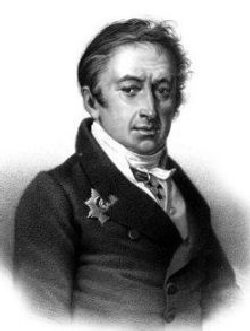 АРХИТЕКТУРА
Направления:1. барокко2. классицизм
БАРОККО
Растрелли Б.Ф.(1700-1771)
Зимний дворец (1754-1762)
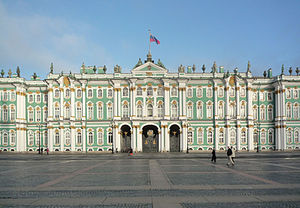 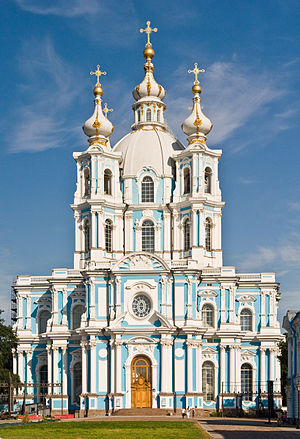 Смольный собор (1746-1835)
Екатерининский дворец  (1752-1756)
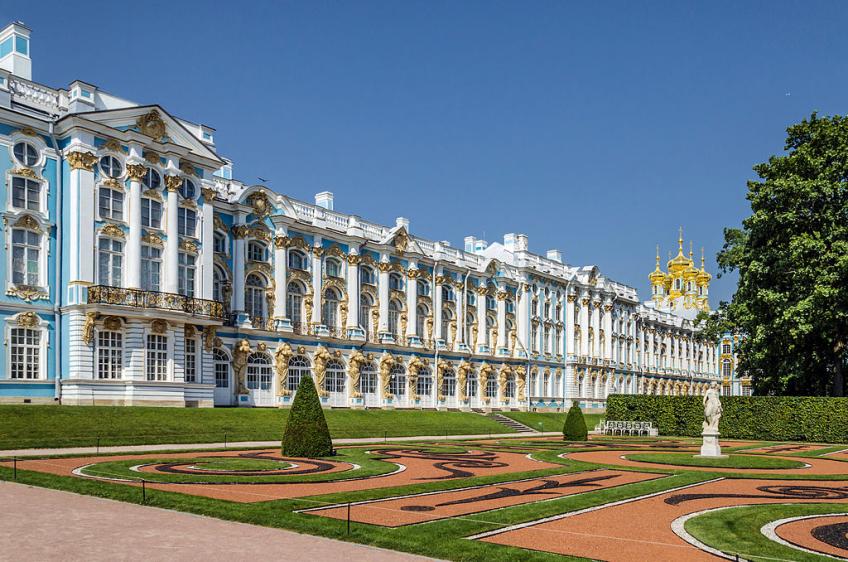 Большой дворец (Петергоф)  (1714-1755)
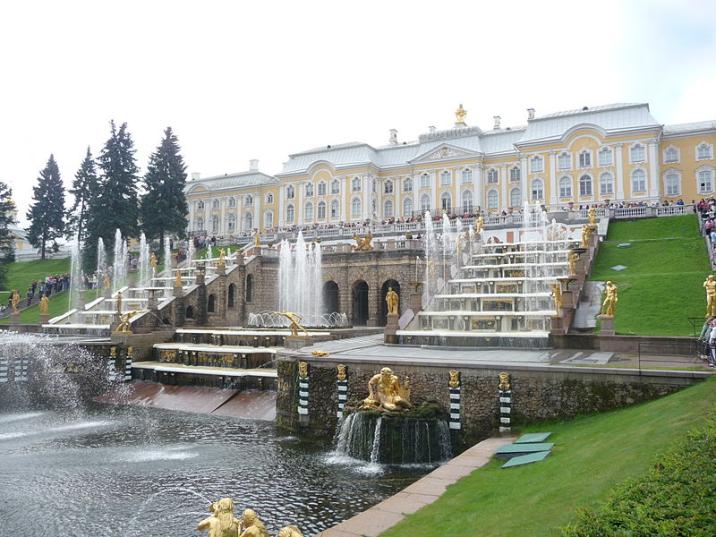 КЛАССИЦИЗМ
Баженов В.И.(1738-1799)
Дом Пашкова  (1784-1786)
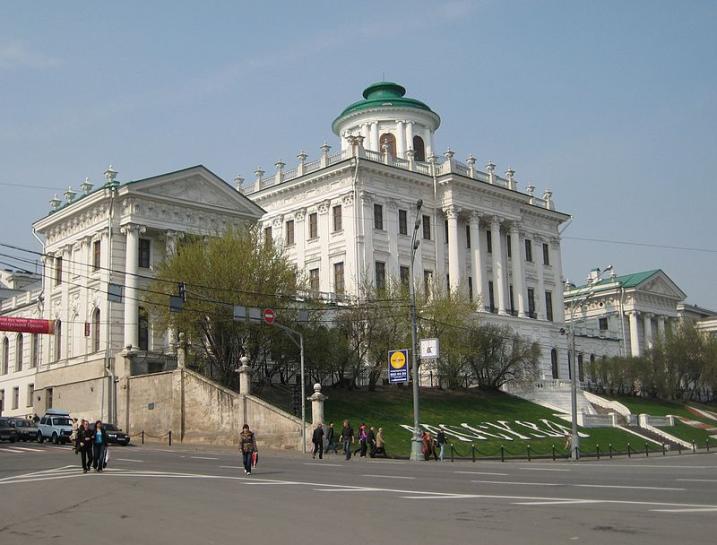 Казаков М.Ф.(1738-1812)
Сенатский дворец в Кремле  (1776-1787)
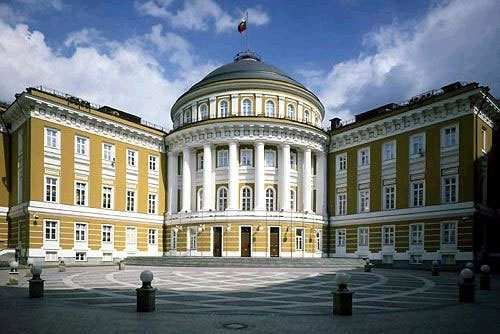 Старов И.Е.(1745-1808)
Таврический дворец   (1783-1789)
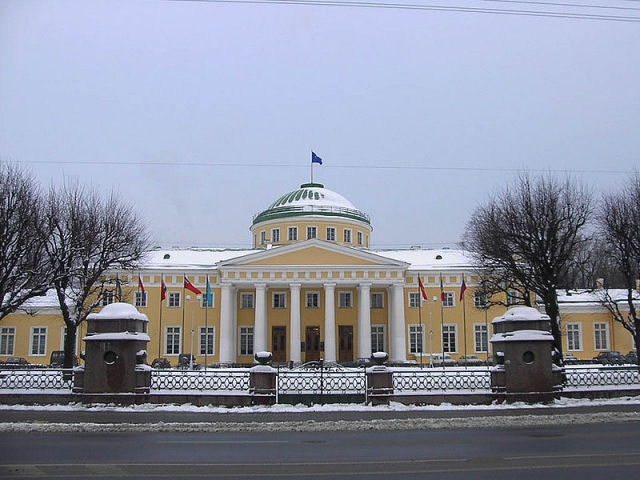 Троицкий собор Александро-Невской лавры   (1776-1790)
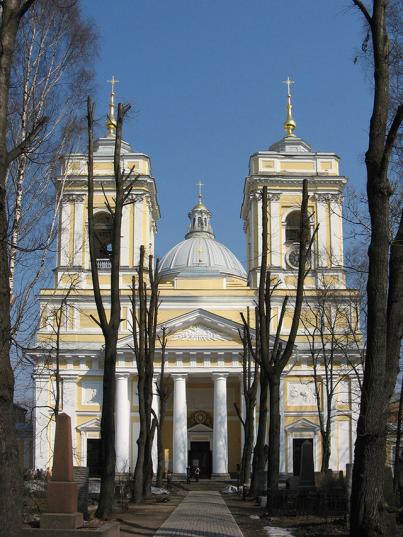 ЖИВОПИСЬ
Направления:1. историческое2. портрет3. пейзаж
ИСТОРИЧЕСКОЕ
Лосенко А.П.(1737-1773)
Владимир и Рогнеда
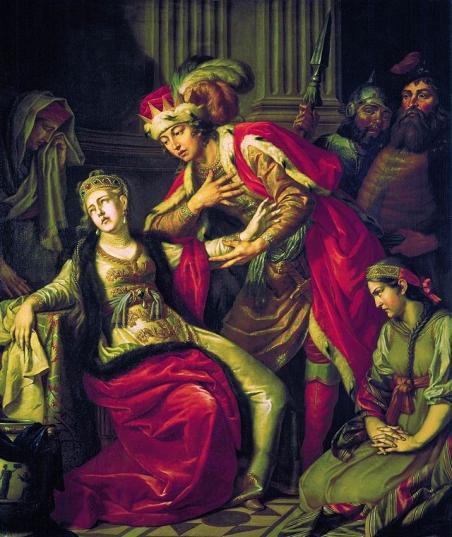 Угрюмов Г.И.(1764-1823)
Торжественный въезд Александра Невского в город Псков после одержанной им победы над немцами
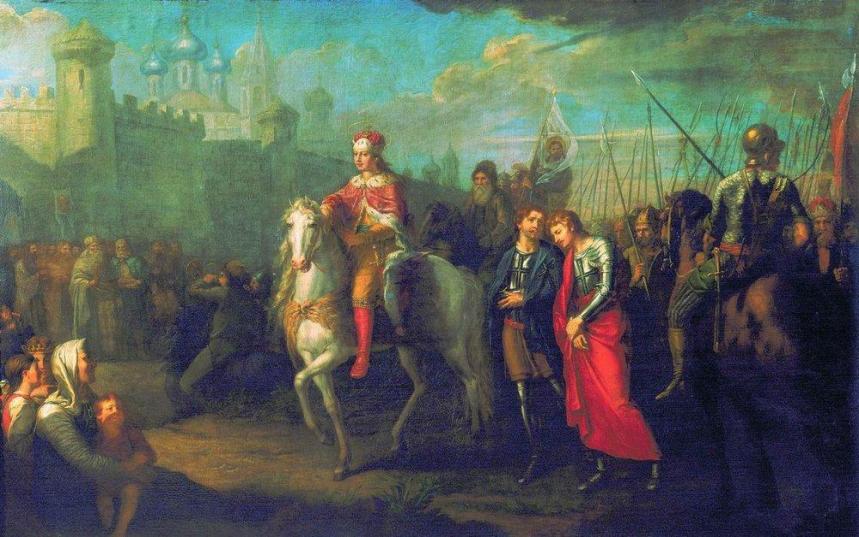 ПОРТРЕТ
Рокотов Ф.С.(1735-1808)
Великий князь Петр Федорович
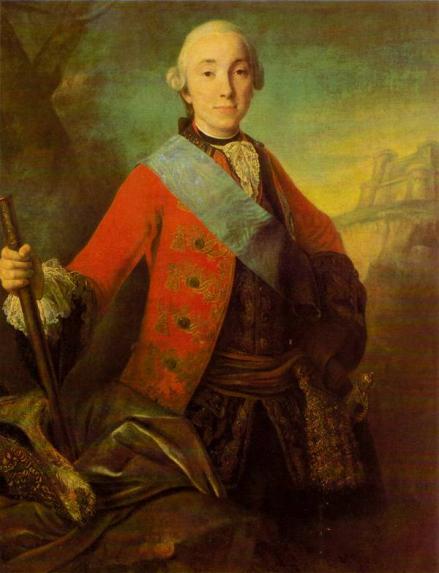 Иван Орлов
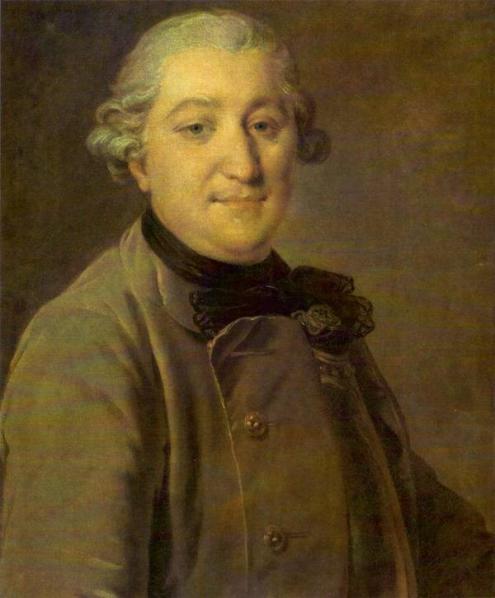 Екатерина II
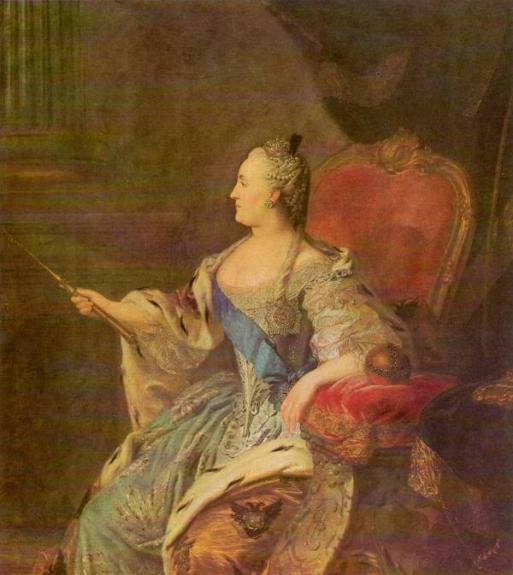 Левицкий Д.Г.(1735-1822)
П.А. Демидов
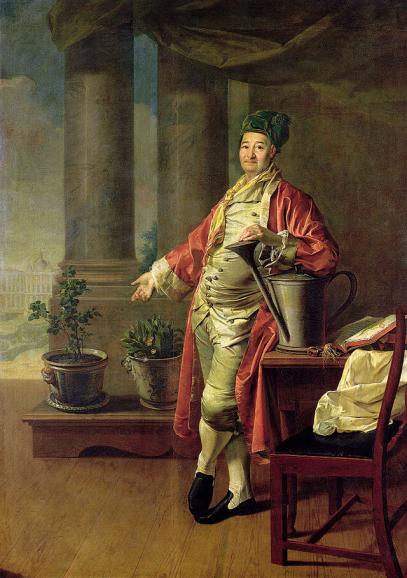 Екатерина II – законодательнца в храме Правосудия
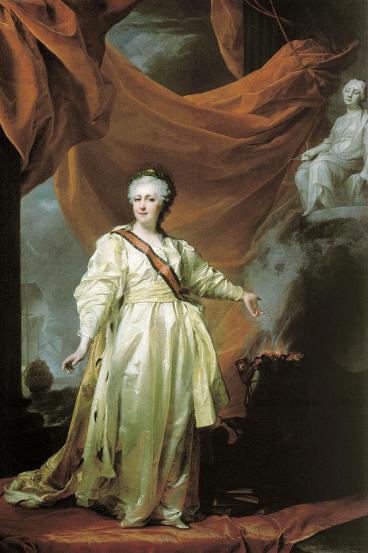 Боровиковский В.Л.(1757-1825)
Портрет М.И. Лопухиной
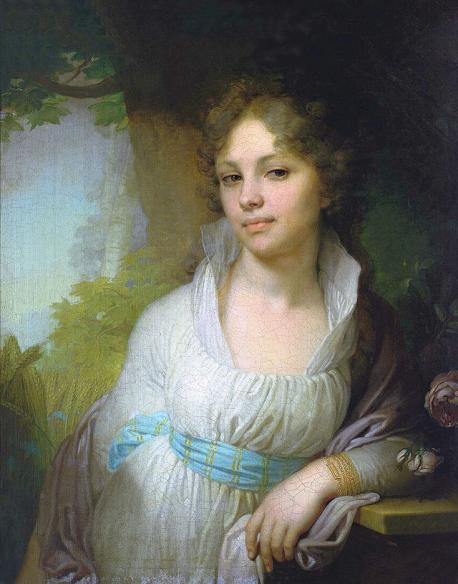 Антропов А.П.(1716-1795)
Петр III
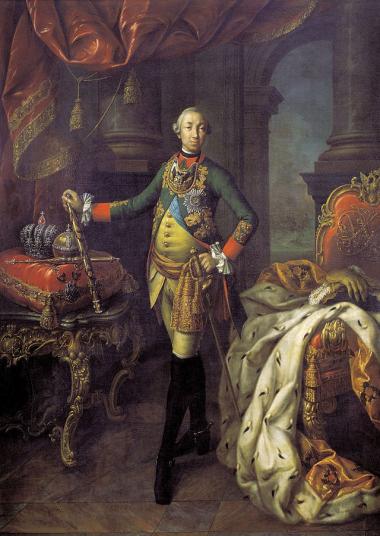 Аргунов И.П.(1729-1802)
Екатерина II
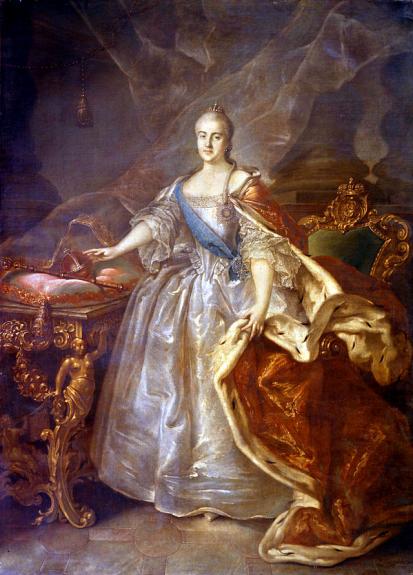 Портрет неизвестной крестьянки в русском костюме
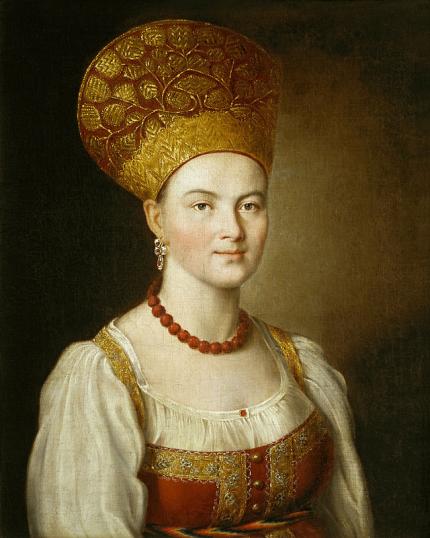 СКУЛЬПТУРА
Фальконе Э.М.(1716-1791)
«Медный всадник»
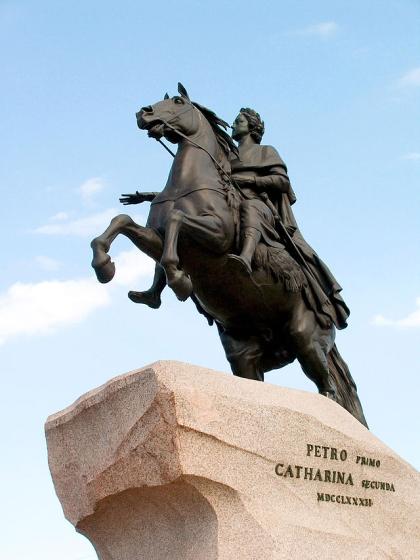 Шубин Ф.И.(1740-1805)
Екатерина II - законодательница
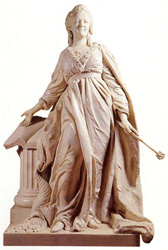 Павел I
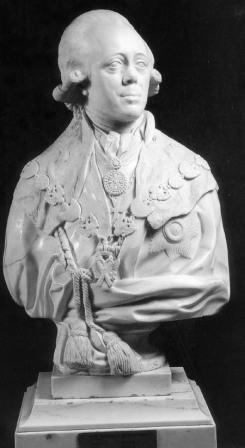 Козловский М.И.(1753-1802)
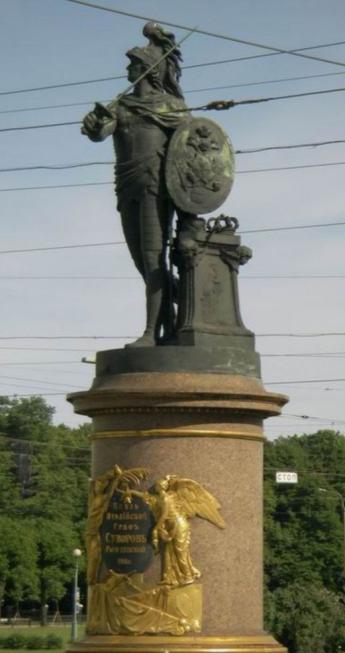 А.В. Суворов
«Самсон, раздирающий пасть льва»
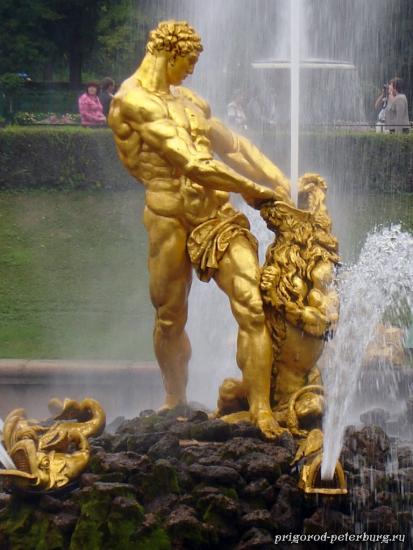